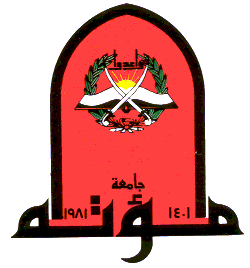 Pelvic Organ Prolapse (POP)
Dr. Ahlam Al-Kharabsheh
Assistant Professor, OBS & GYN department
Mu’tah University
Pelvic Organ Prolapse
A prolapse is a protrusion of an organ or structure beyond its normal anatomical site.

Pelvic Organ Prolapse (POP) is usually classified according to its location and the organ contained within it.
Prevalence
It affects 12 – 30 % of multiparous and 2% of nulliparous women.

It is extremely common problem. About 11 % of women will have one kind of the operation for prolapse during their life.*

1- MULTIPARITY 
2- AGE : AFTER 40 Y 





                                                                *Olsen AL, et al. Obstet Gynecol. 1997; 89(4):501-6
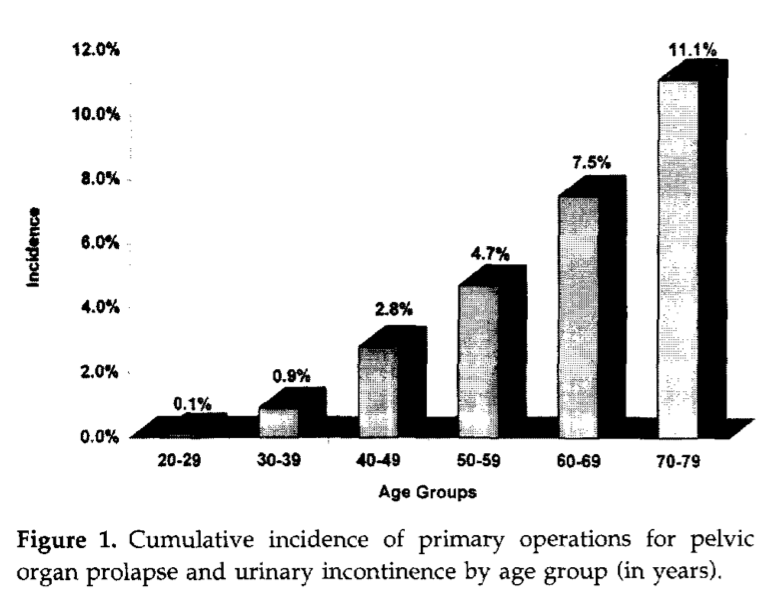 Classification
I- Vaginal wall prolapse:

A- Anterior vaginal wall prolapse (Antrior compartment prolpase):
Urethra+ bladder 
 urethrocele. 
 Cystocele.
 cystourethrocele.

B- Posterior vaginal wall prolapse (Postrior compartment prolapse): rectum 
 Rectocele.
Enterocele. Herniation of small bowl 

C- Apical vaginal wall prolapse: (Apical compartment prolapse)
Vault prolapse (after hysterectomy). Uterus _+ cervix
support mechanisms of pelvic organs :

First support mechanism Is Mechanical support :
Uterine axis ; normal is anteverted anteflexed \ retroverted >> wide angle between  cervix and vagina 

Second support is : delanceys level of support (three levels) :
1) Suspension : 
Uterus , cervix and upper vagina are suspended from above by structures bind them to sacrum ; by uterosacral and cardinal ligaments  

If defect in these ligaments : prolapse of uterus , cervix , upper vagina 
In hysterectomy ; we divide these ligaments , so upper vagina is at risk for prolapse (vault prolapse)

2) Attachment :
Support middle part of vagina by end pelvic fascia  to pelvic wall 
End pelvic fascia cover levator ani muscle

3) Fusion :
Support distal part of vagina by fusion anteriorly with urethra , posteriorly with perineal body and laterally with levator ani muscle
Muscular : Pelvic diaphragm (levator ani muscle; puborectalis , pubococcygus , iliococcygus)
Ligaments and fibrous structures : endopelvic fascia , uterosacral ligament , cardinal ligament , board & round ligaments give minimal support to uterus
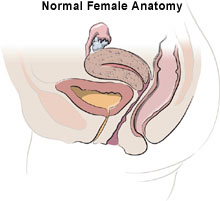 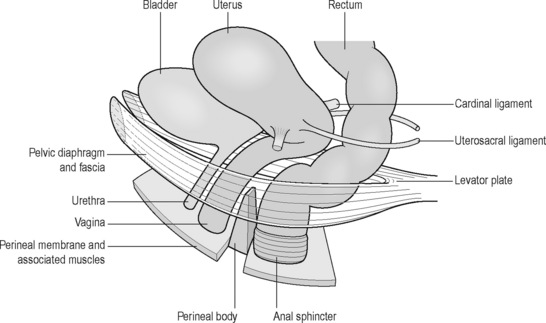 Delancy’s level of suppport
Antiverted     Antiflexed 
c-v angle         c-u angle
Cervical vaginal         cervical uterus
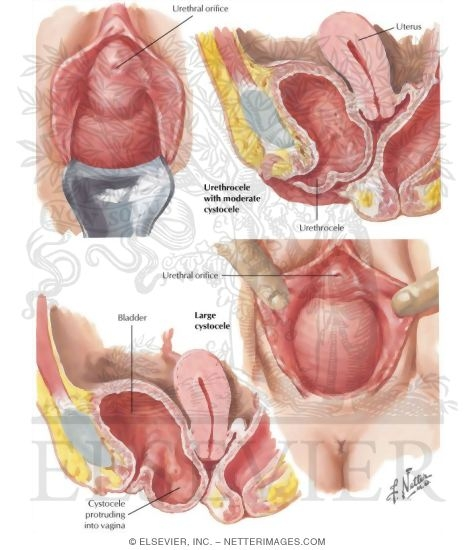 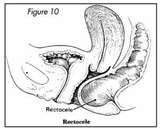 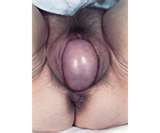 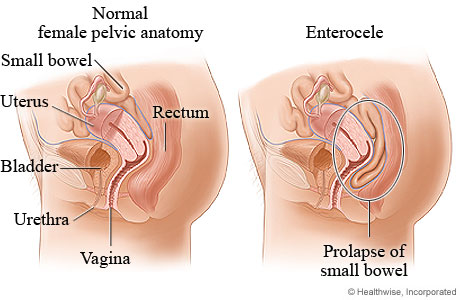 Classification
II-  Uterine prolapse:Of 3 grades:

Grade 1: descent within the vagina.
Grade 2: Descent of the cervix outside the introitus but not the
              body of the uterus.
Grade 3: Descent of the whole uterus outside the introitus
             (Procidentia). Prolapse of all compartment ( anterior , posterior , apical ) 

III- Combined type.
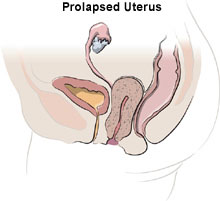 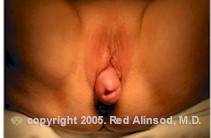 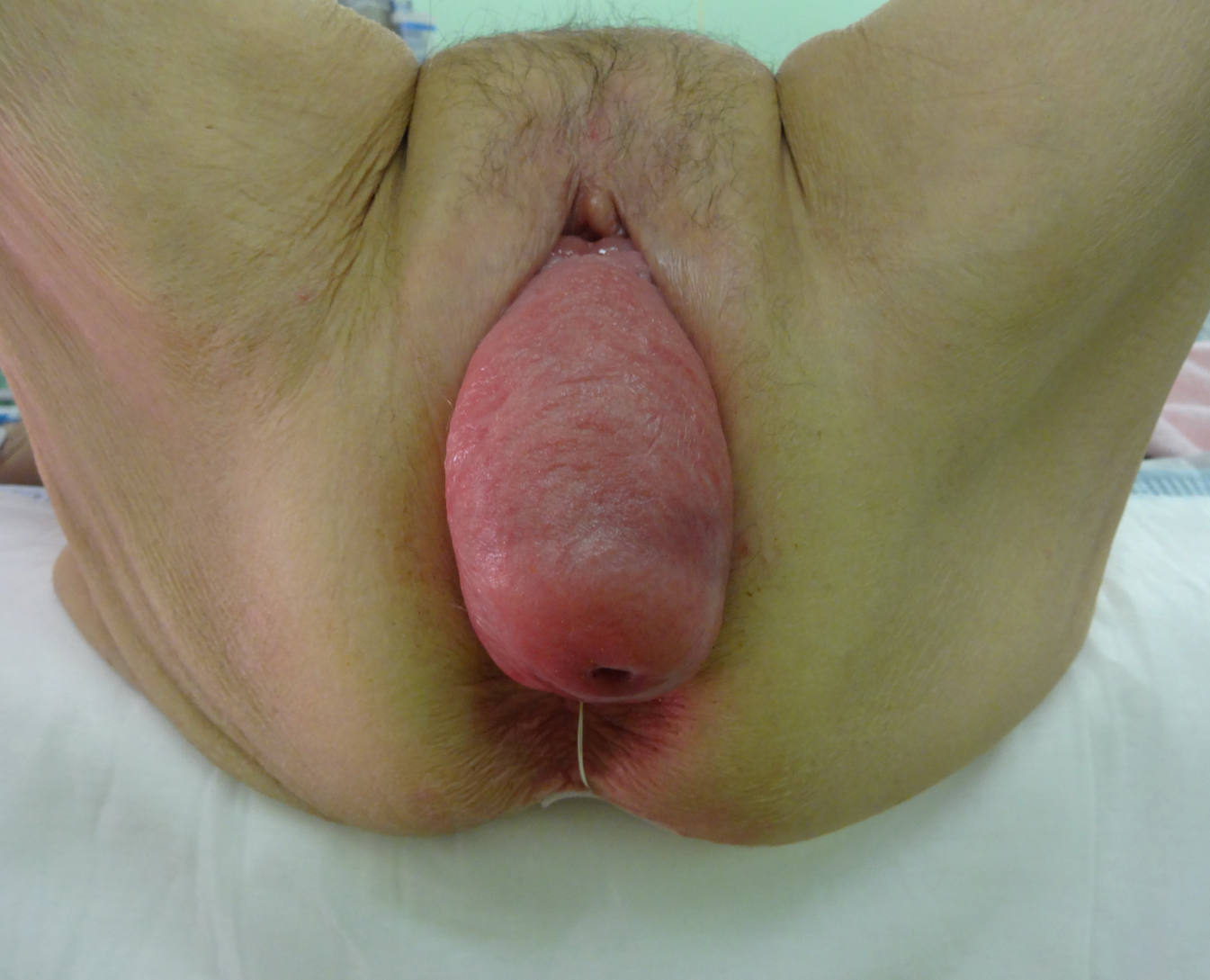 procedentia
Old women : 
Decrease pubic hair 
Atrophy of skin 
Loss of ruge in the vagina 

Need speculum examination because the cervix is not clear
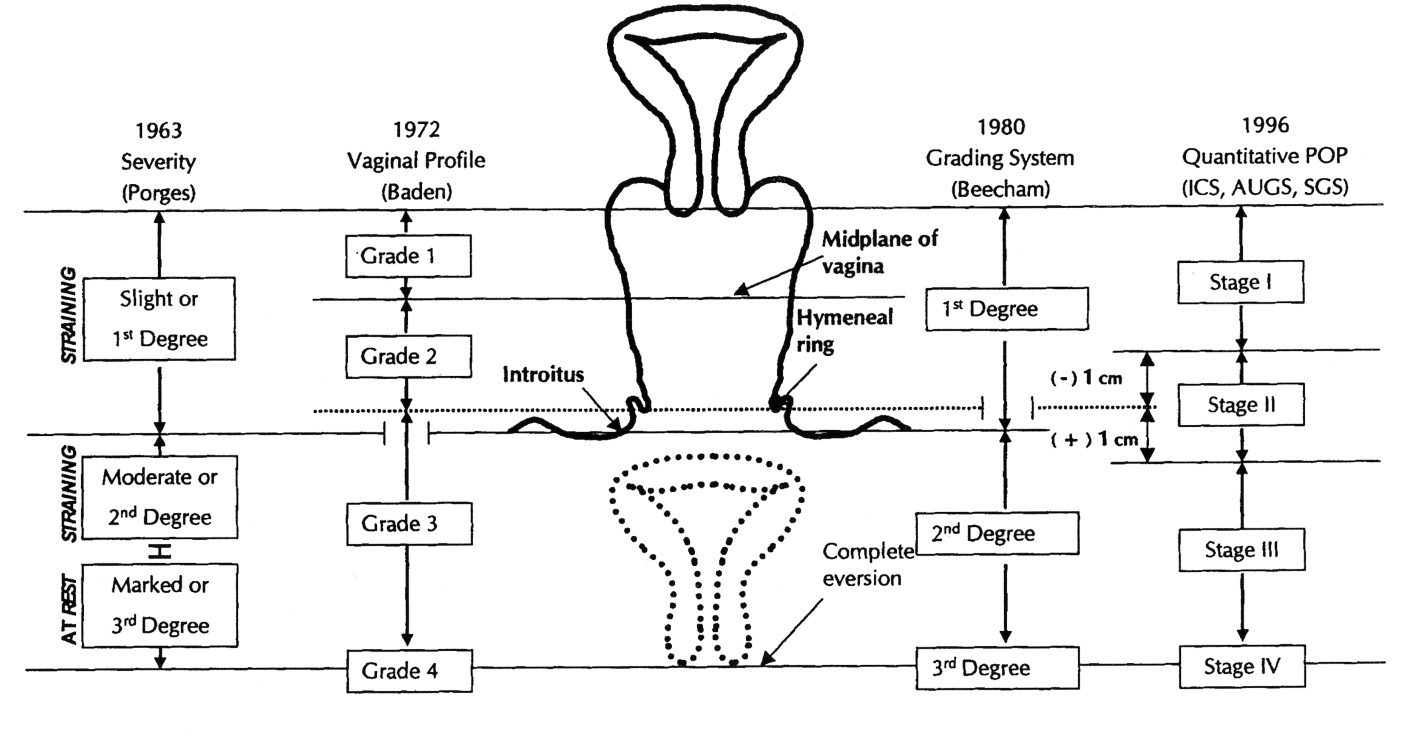 The Baden and Walker Grading System (1968)
Grade 0	no prolapse
Grade 1	prolapse halfway to the hymen
Grade 2	prolapse to the introitus
Grade 3	prolapse halfway beyond the
                                           hymen
Grade 4	complete prolapse
ICS CLASSIFICATION (1996) Quantitative Pelvic Organ Prolapse (POP-Q)
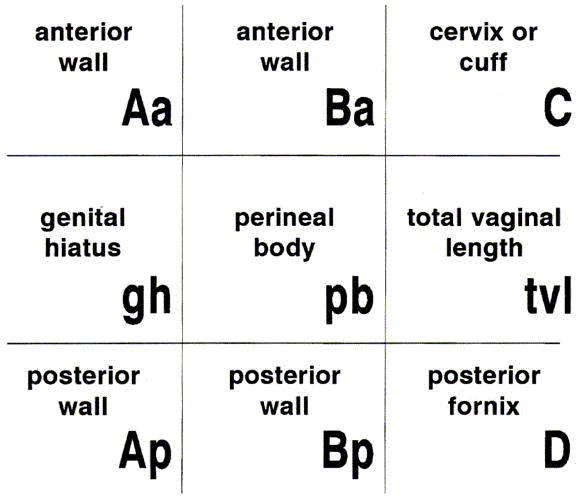 The topography of vagina is described using six points (2 on anterior vaginal wall, 2 on the superior vagina, 2 on the posterior vaginal wall). In addition to other 3 points.
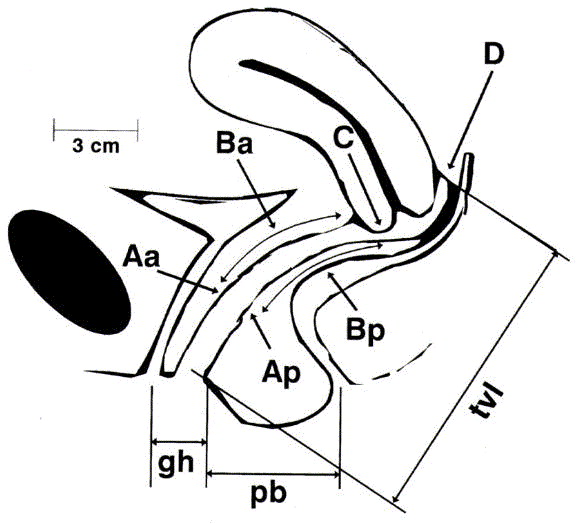 Divide the vagina to 6 points ; 

  2 points on Anterior Vaginal W all :
Aa : 3 cm above hymen 
Ba : 3cm above Aa (6cm above hymen ) .

2 points on Posterior Vaginal Wall 
Ap : 3cm above hymen 
Bp : 6 cm above hymen 

C : cervix or cuff if no cervix  (in hysterectomy)

D : posterior fornix (douglus pouch) >> disappear in pt with hysterectomy 
 
Gh : between  midpoint of E. urethral meatus & posterior part of introitus 
pb : between  posterior forshitt & midpoint of External  anal sphincter 

                                                                TVL : at rest & reduced
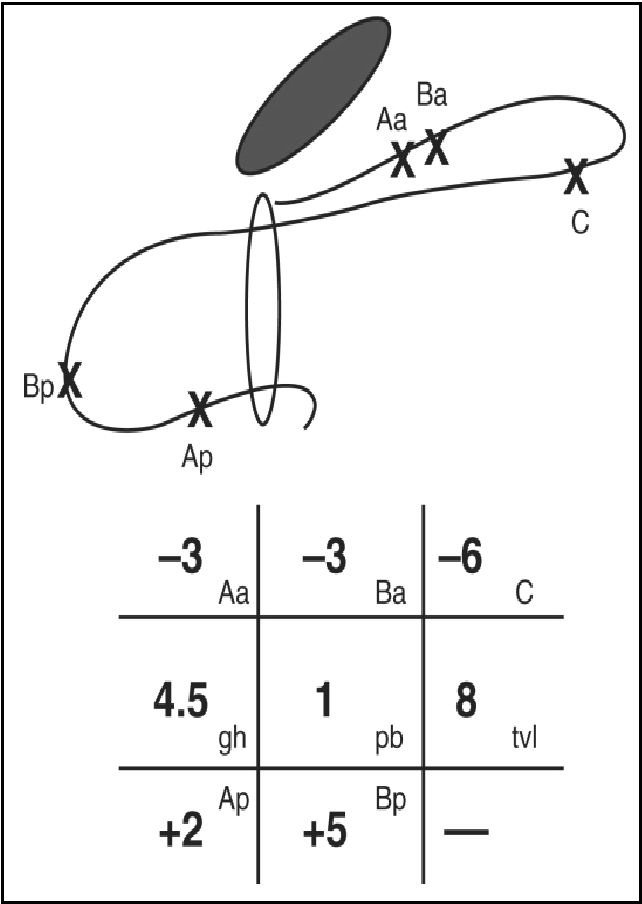 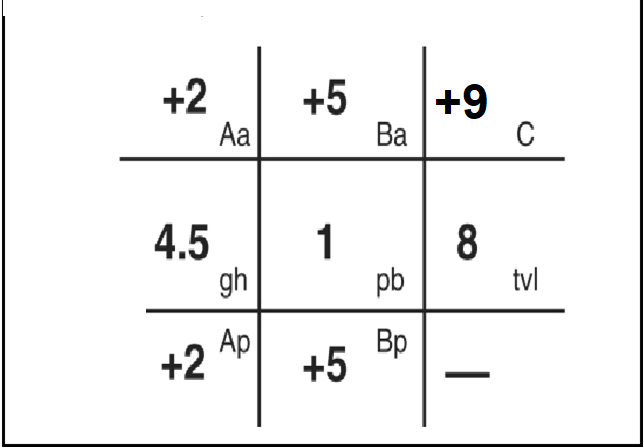 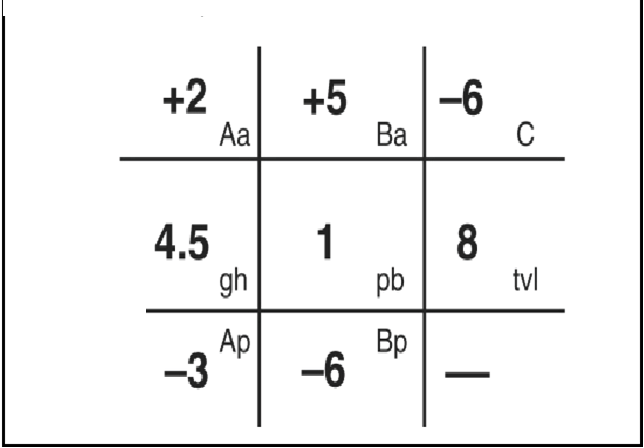 ICS CLASSIFICATION (1996) Quantitative Pelvic Organ Prolapse (POP-Q), Simplified
Stage 0:  no prolapse
Stage I:  the most distal portion of the prolapse is > 1cm
                 above the level of the hymen
Stage II:  the most distal portion of the prolapse is  1cm
                   proximal to or distal to the hymen
   Stage III:  the most distal portion of the prolapse is >
                   1cm below the plane of the hymen.
Stage IV:  complete eversion of the total length of the
                     vagina.
Etiology of Prolapse
1- Congenital (genetic factor): 
Prolapse may occur in nulliparous. In case of collagen disorders , marfin syndrome , … 
More common in certain races than others.
It is familial.2.5 risk 

2- Childbirth: 
Multiparity. ( para 1 : 4fold , para 2: 8 fold , para 3: 10fold ) 
Prolonged labor.
Difficult vaginal delivery. (The single major factor for POP)

Prolapse not seen in cs
Etiology of Prolapse
3- After hysterectomy. (Incidence 1-10% & usually accompanied
          vault prolapse                                            by enterocele (70%).
4- Raised intra-abdominal pressure:
Chronic cough.
Chronic constipation. (Cretinism)
Pregnancy, labor and delivery.
Large pelvic and abdominal tumor.
Ascitis.

5- Ageing: common in post menopausal women.

6- Obesity (BMI >25).
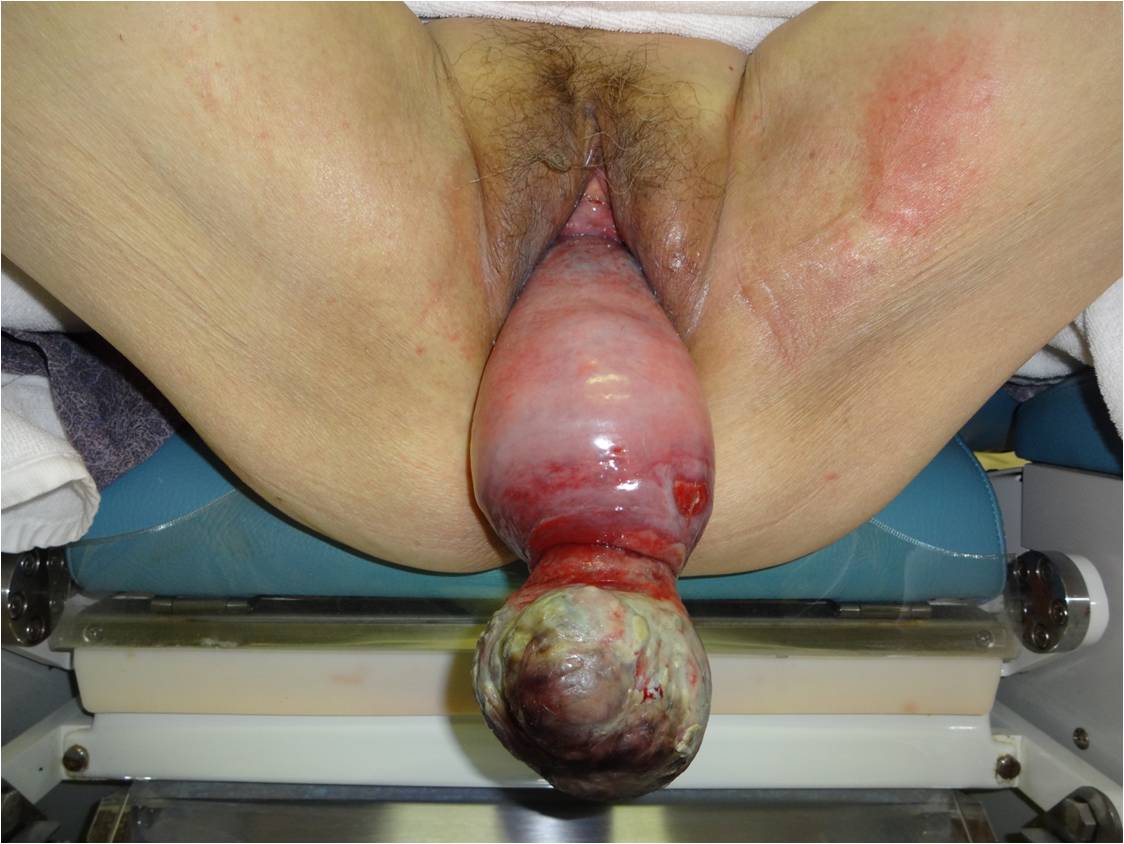 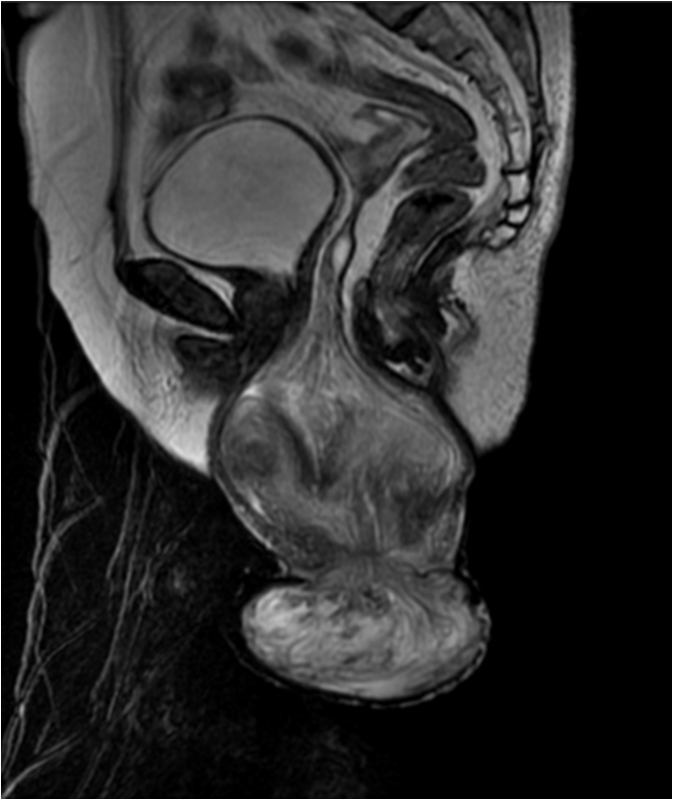 Old age , procidentia
Prolapse with fibroid and ulcer
Clinical features
History:
Lump protruding from the vagina either on straining or even at rest.
Lower abdominal discomfort and back pain.
( prolapse specific symptoms 
In anterior compartment prolapse: urinary frequency, urgency, voiding difficulty, urinary tract infections and stress incontinence.
Posterior compartment prolapse: incomplete bowel emptying, constipation.
Sexual dysfunction.
(relater symptoms )
deep dyspareunia , coital incontinence 

Splinting : reduce the mass back to the vagina then start voiding 

Digitation : to facilitate defecation
POPDI-6: Pelvic organ prolapse distress inventory 6           PISQ-12: Pelvic organ prolapse/urinary incontinence                                       sexual function questionnaire
** Procidentia: Bloody vaginal discharge due to ulceration
          and infection of the most dependent part of
          prolpase(Decubitus ulcer).
Abdominal examination: to exclude tumors, organomegaly and ascitis.

Vaginal examination:
On dorsal position, the prolapse could be seen protruding through the introitus. If not, the patient should be asked to push down or cough.
Clinical features
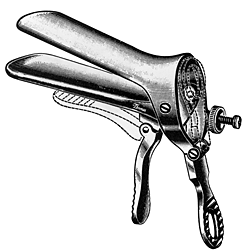 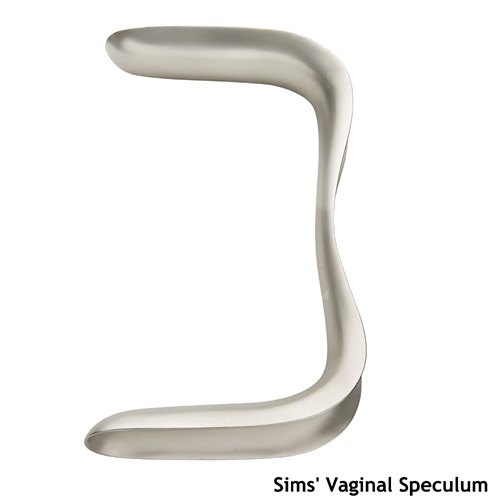 Any ulceration should be detected.

Bimanual exam to exclude pelvic tumors.

By Sim’s speculum and the patient in the left lateral position, the type of prolapse should be identified.

By combined rectal and vaginal digital exam, we can differentiate between rectocele and enterocele.
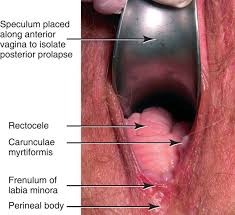 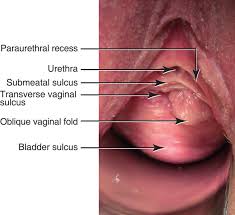 Differential diagnosis
Congenital or inclusion vaginal cysts.
Urethral diverticulum.
Large uterine polyp.
Pedunculated fibroid.
Investigations
In case of urinary symptoms, GUE, urine culture, cystometry, and cystoscopy may be considered to exclude local causes in the bladder.

In major degree of prolonged uterine prolapse, renal function should be studied to exclude renal failure due to kinking of the ureters.

Imaging study: MRI.
Treatment
The choice of treatment depends on:
The patient wish.
Age of patient and parity.
Preservation of sexual function.

The treatment is conservative and/or surgical.
History of POP treatment
Kahun gynecological papyrus
Hippocratic Succussion
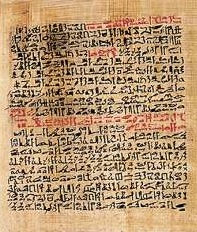 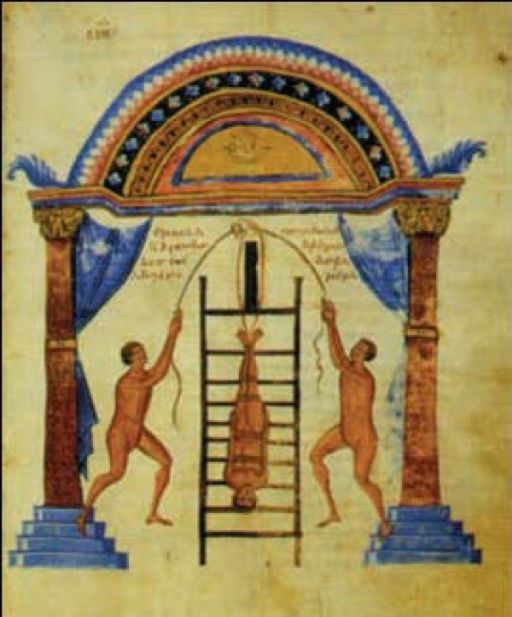 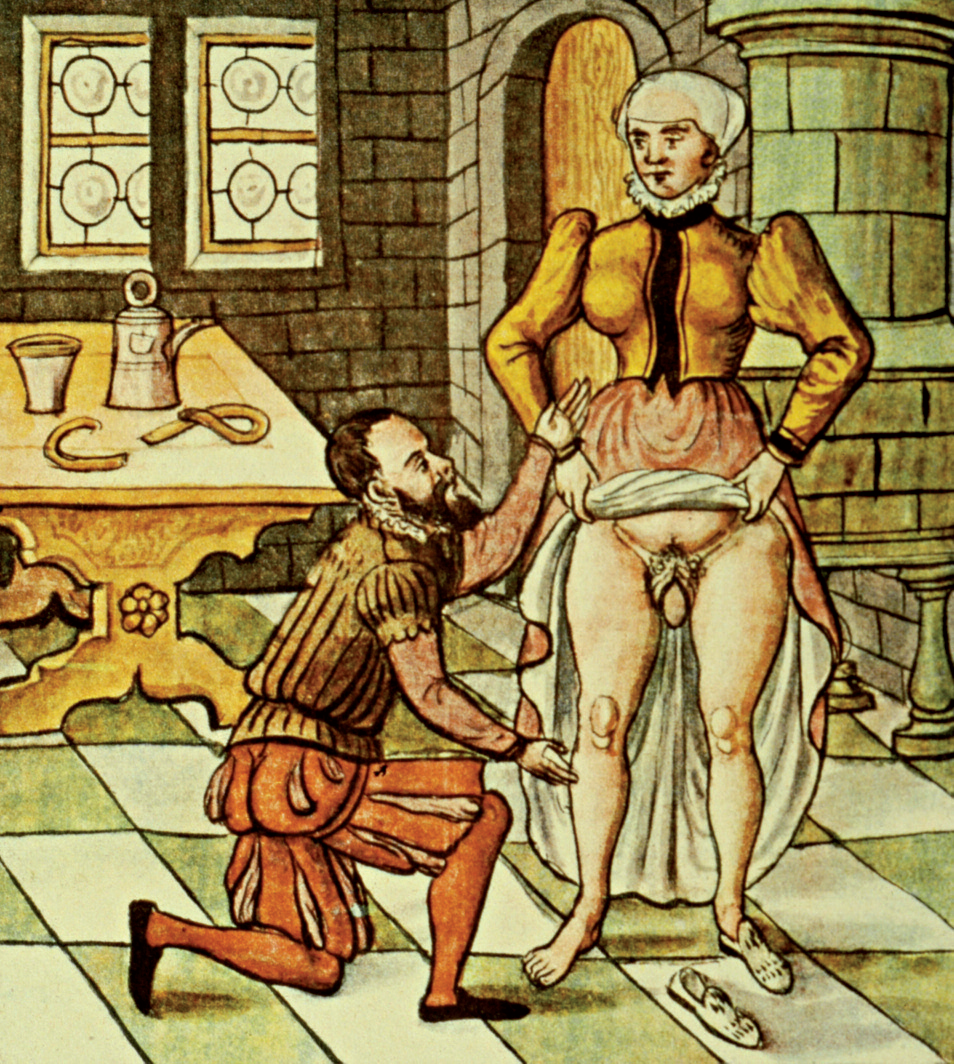 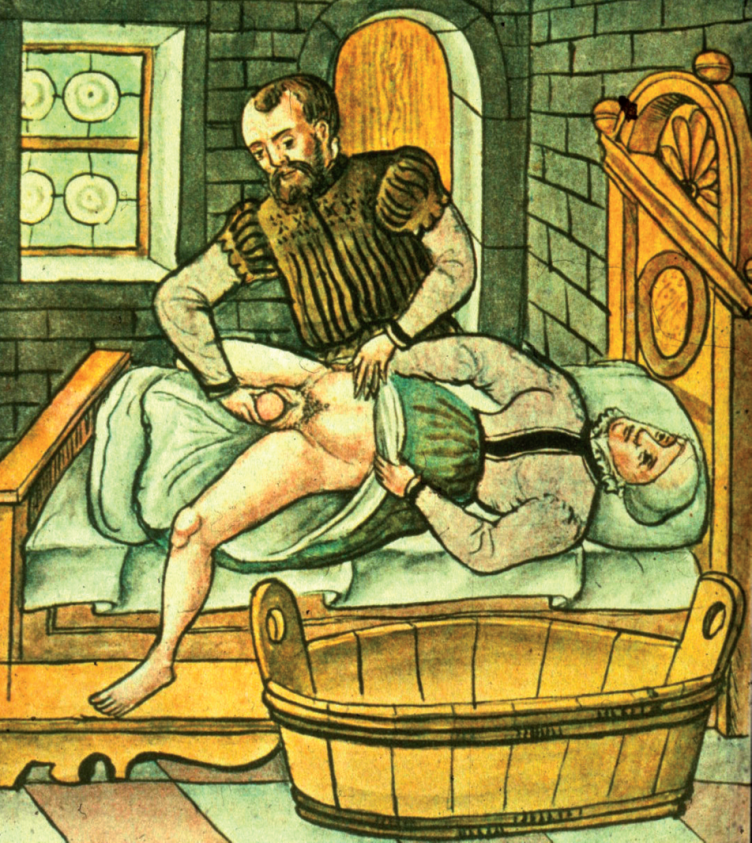 19th century
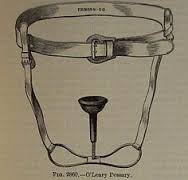 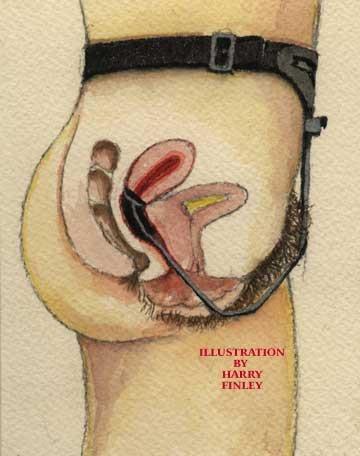 Pessary 1867
Conservative treatment
Attempt should be made to correct obesity, chronic cough and constipation.
If decubitus ulcer is found, then local estrogen for 7 days should be used.
Pelvic floor muscle exercises.
Pessary:
Support Pessary: Ring Pessary:
A silicon rubber-based ring pessaries are most popular for conservative therapy.
Used for all stage prolapse (best for mild P (grade 1,2), fit with intercourse , easily removed  and reinserted by pt 
Space- Filling Pessary: Donut, Gellhorn.
Used in advance stage 3,4 , not fit with intercourse and should be removed , need doctor to remove and reinsert
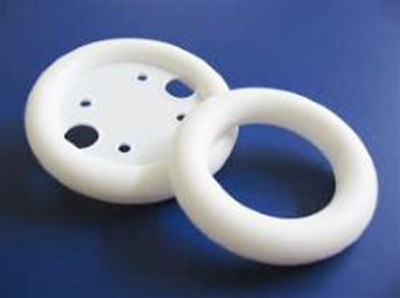 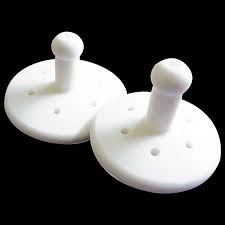 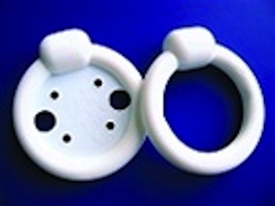 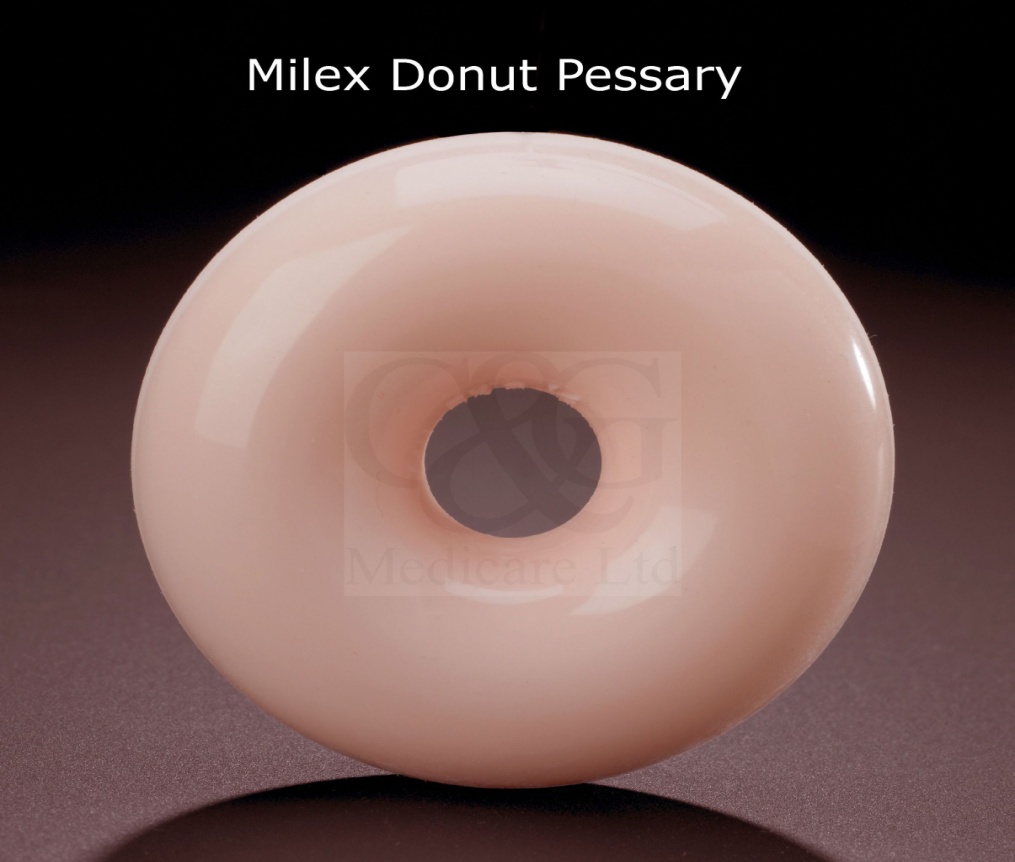 Conservative treatment
They are inserted in the vagina, but should be changed at regular intervals.
The use of ring pessaries my be complicated by vaginal ulceration and infection.

Indications of pessaries:
As a therapeutic test.
Medically unfit for surgery or refused surgery. 
During and after pregnancy.
While awaiting for surgery.
Surgical treatment:
Cystourethrocele: Anterior colporrhaphy operation.
Rectocele: Posterior colpo-perinorrhaphy.
Enterocele: Posterior colporrhaphy with excision of the peritoneal sac.

Uterine Prolapse:
Vaginal hysterectomy: in elderly patients and those who completed the family or with other uterine or cervical pathology. Adequate vault support of the utero-sacral ligement or the sacrospinous ligament (SSL fixation) is needed.
Surgical treatment (uterine sparing)
Manchester operation: amputation of the cervix, bringing of the cardinal ligaments and uterosacral ligaments anterior to the lower uterine segment followed by vaginal repair.

Sacrohysteropexy: this is an abdominal operation. It involves attachment of a synthetic mesh from the uterocervical junction (isthmus) to the anterior longitudinal ligament of the sacrum.
Trans-vaginal mesh (TVM):
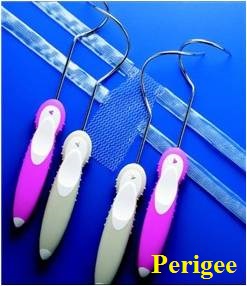 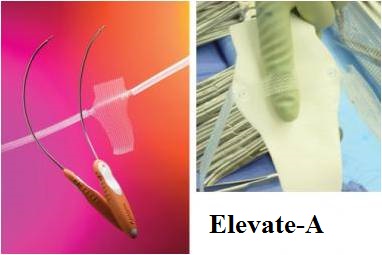 Surgical treatment
Vault prolapse:
Sacrocolpopexy: The vaginal vault is attached to the sacrum by synthetic mesh.
Sling operation: The vaginal vault is slinged to the anterior abdominal wall by two strips of anterior rectus sheath.

Both operations are carried out by abdominal approach.

Vaginal procedures:   
Sacrospinous ligament fixation (SSLF), Uteroscaral ligament suspension, ileococcygeous suspension, Vaginal mesh kits,
Thank you